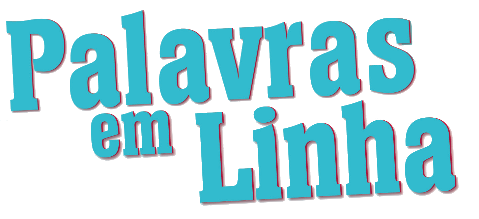 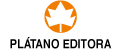 Palavras em Linha | 5.º ano
Maria do Céu Vieira Lopes | Rodolfo Aparício
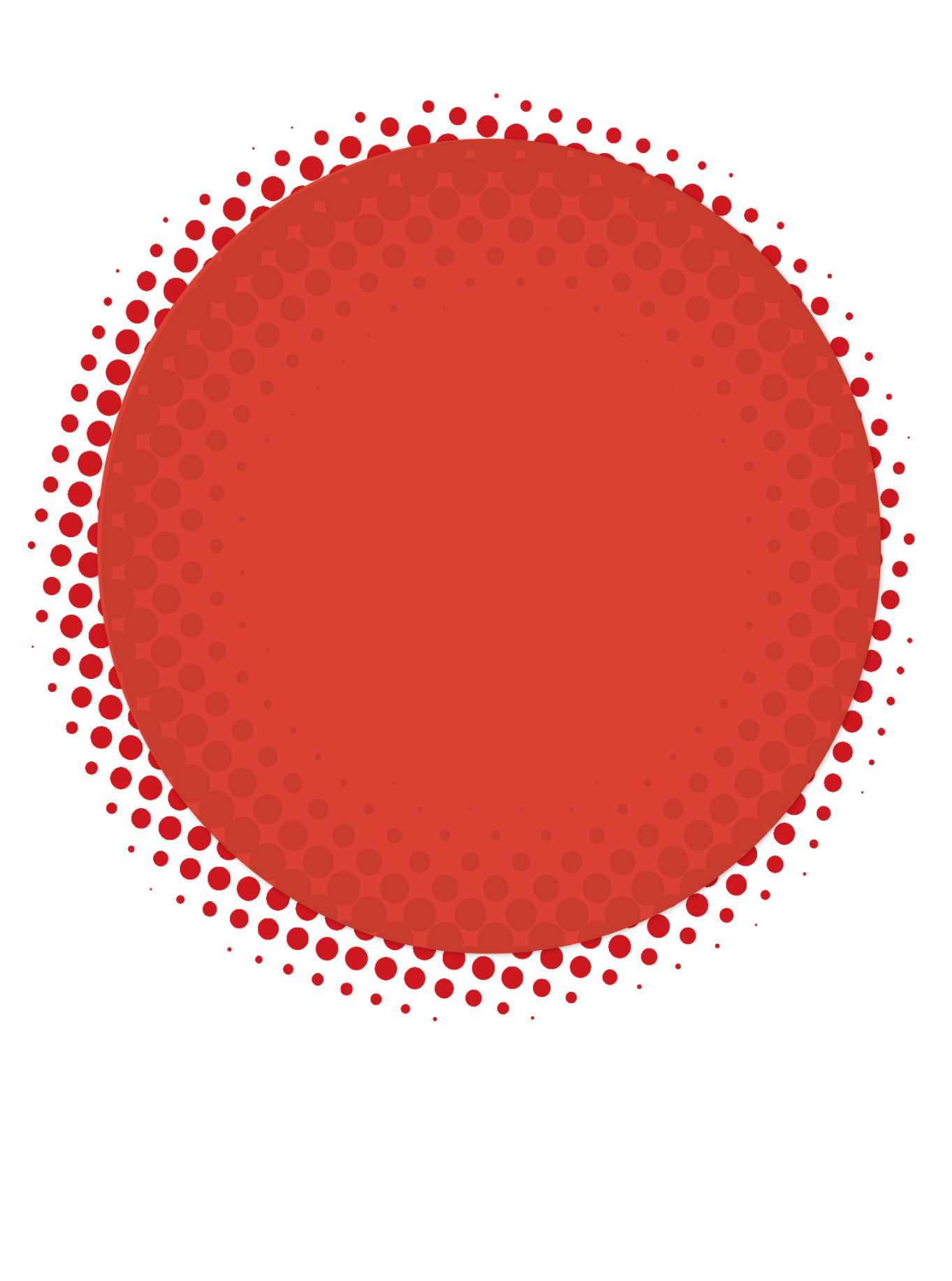 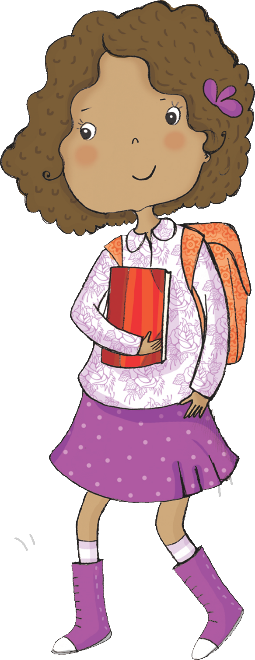 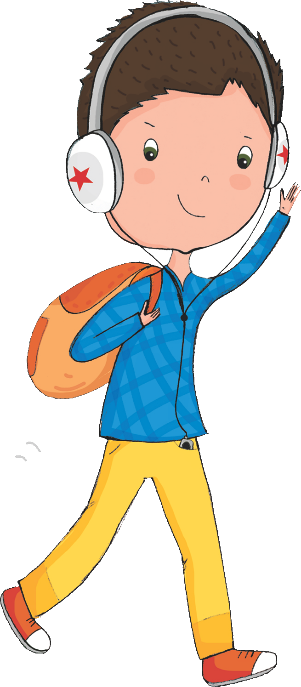 Verbo
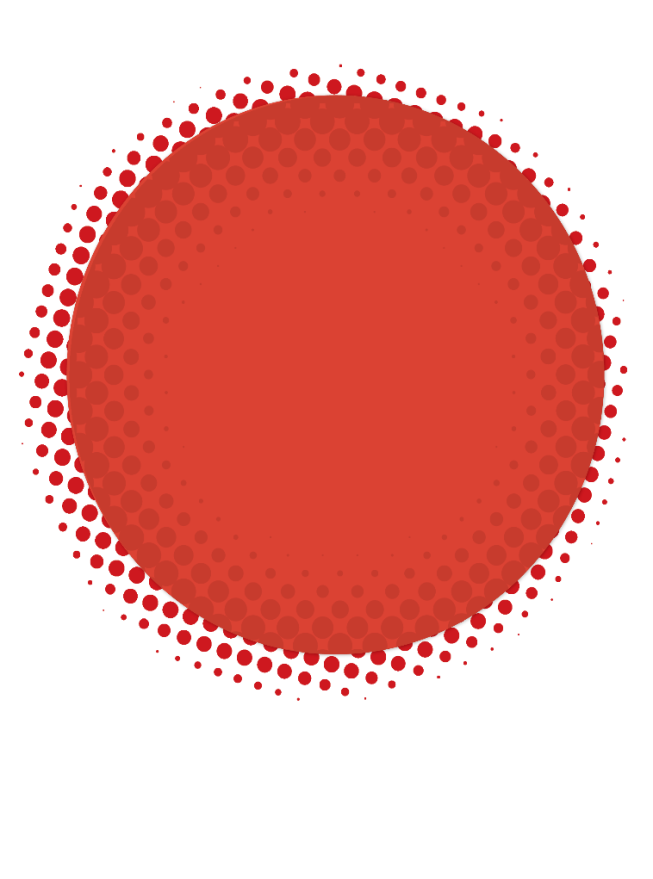 Verbo
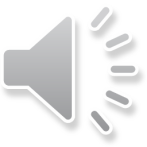 Sequência C
O verbo é o núcleo do grupo verbal. É a palavra que exprime ações, estados ou fenómenos representados no tempo. 
O verbo é a palavra mais variável da língua portuguesa, pois varia em tempo, modo, pessoa e número.
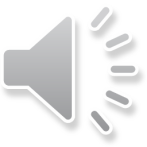 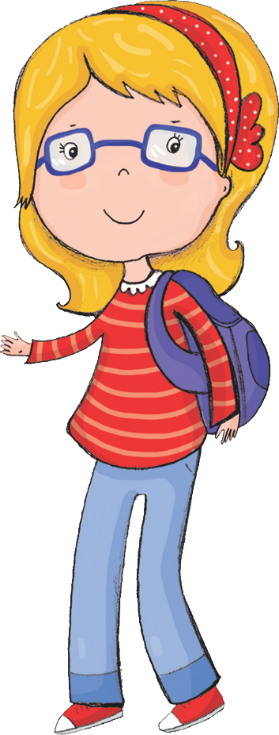 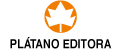 Palavras em Linha | 5.º ano
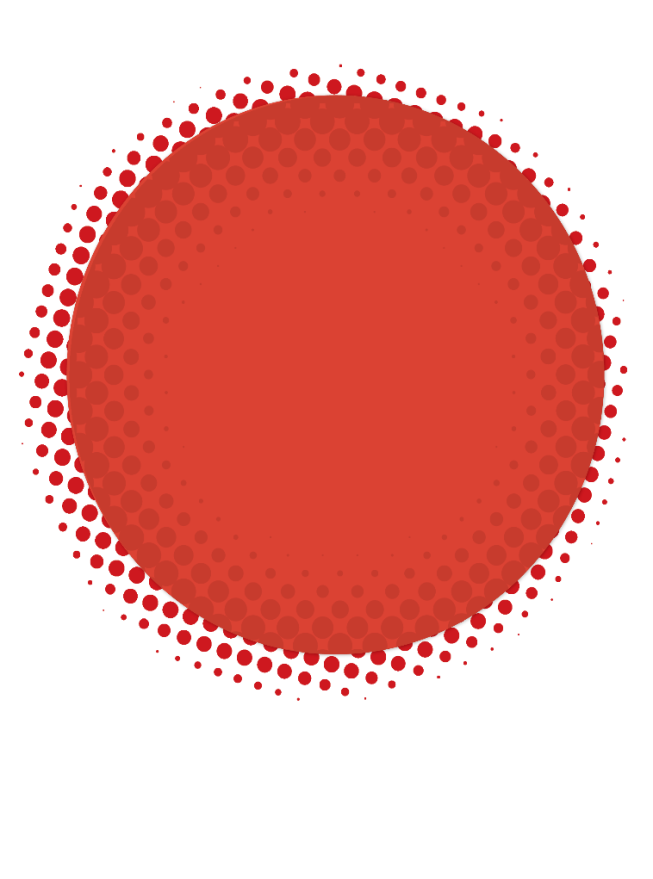 Conjugação verbal
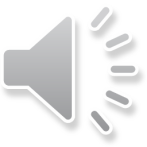 Sequência C
Conjugação verbal é o conjunto de todas as formas de um verbo.
Conjugar um verbo é, assim, dizê‑lo em todos os tempos, modos, pessoas e números.
Os verbos, de acordo com a sua vogal temática, agrupam‑se em três paradigmas flexionais ou modelos de conjugação.
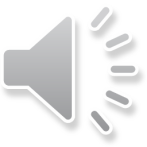 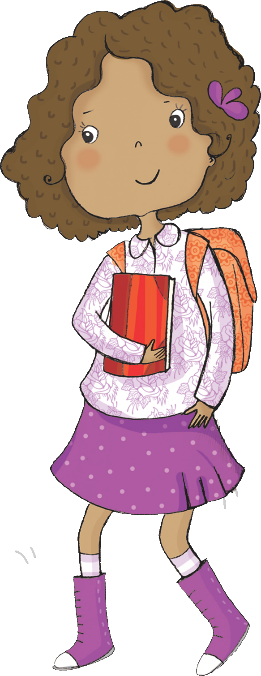 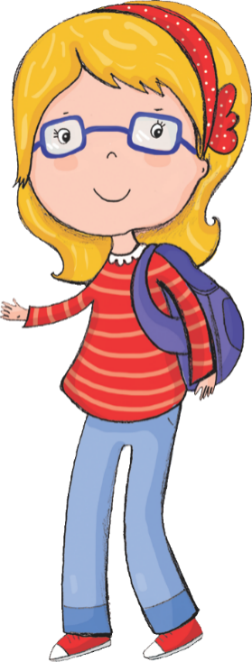 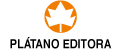 Palavras em Linha | 5.º ano
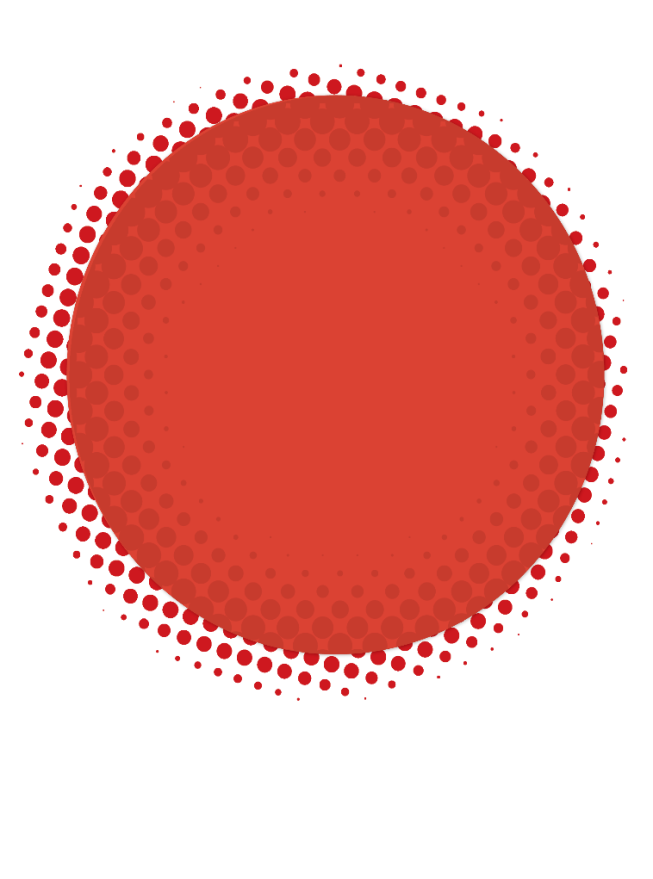 Conjugação verbal
Sequência C
1.ª conjugação – verbos de tema em a:
Nota
tema
Exemplos de verbos da 1.ª conjugação: lavar, levantar, desejar, esperar, pintar, andar…
Geralmente a vogal temática de um verbo regular encon-
tra-se antes do r do infinitivo impessoal.
am + a
+ r
am + a
amar
vogal
temática
radical
2.ª conjugação – verbos de tema em e:
Nota
tema
Exemplos de verbos da 2.ª conjugação: correr, ceder, aprender, pôr, dispor…
É a origem latina do verbo pôr (ponere) que explica que este verbo e os seus derivados sejam incluídos na 2.ª conjugação.
com + e
+ r
com + e
comer
vogal
temática
radical
3.ª conjugação – verbos de tema em i:
tema
Exemplos de verbos da 3.ª conjugação: possuir, existir, concluir…
part + i
+ r
part + i
partir
vogal
temática
radical
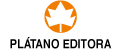 Palavras em Linha | 5.º ano
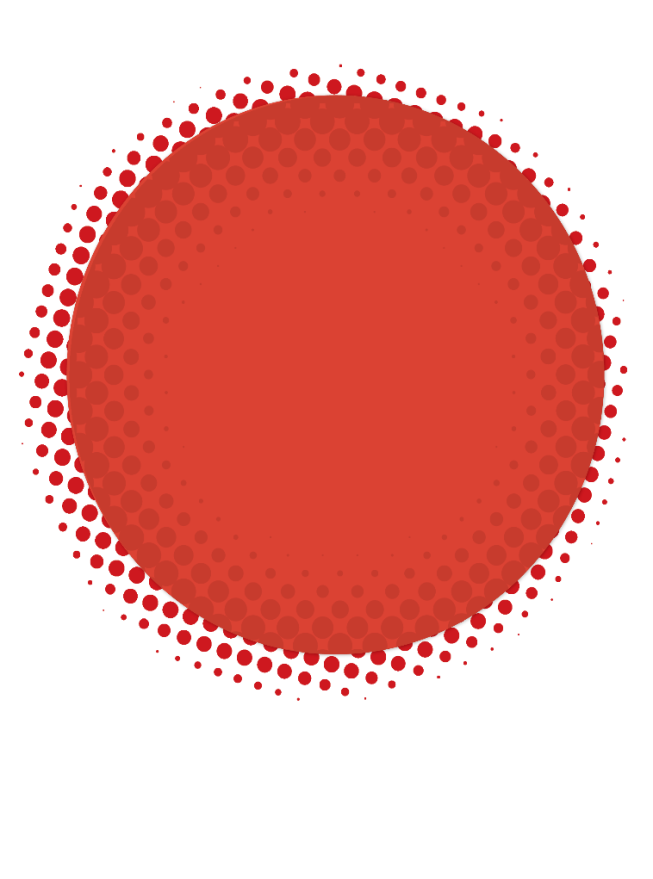 Verbo regular e vergo irregular
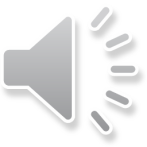 Sequência C
Verbo regular é o que mantém o radical em toda a sua conjugação e segue o paradigma respetivo.

	falar — falo, falei, falava, falara, falarei


Verbo irregular é o que não mantém o radical em toda a sua conjugação.

	ir — vou, fui, ia, irei, vá, viesse, vindo

Exemplos de outros verbos irregulares: dizer, estar, fazer, poder, querer, ser, ter, pôr.
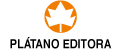 Palavras em Linha | 5.º ano
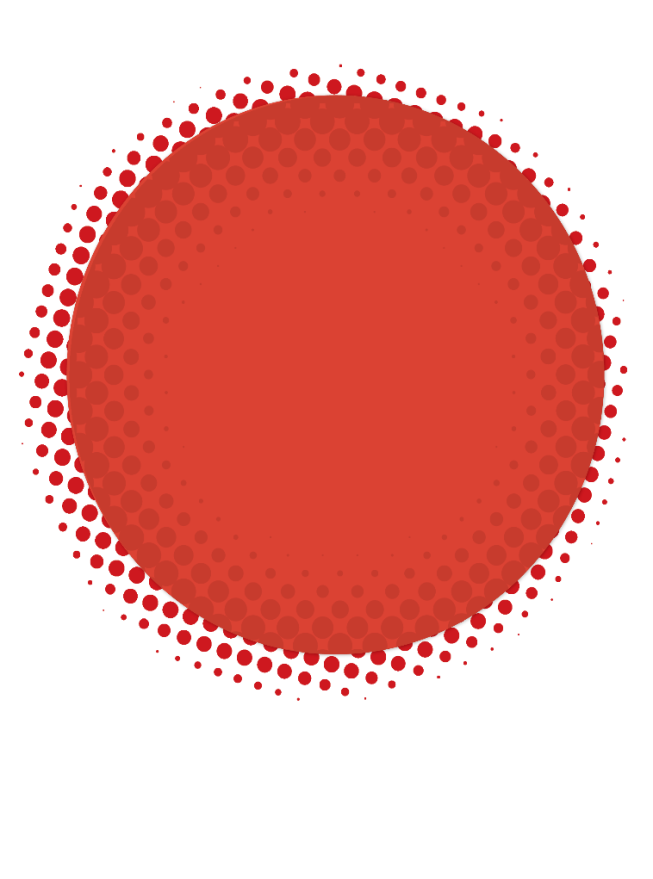 Subclasses do verbo
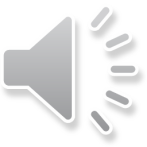 Sequência C
Verbo principal — é aquele que seleciona o sujeito e o(s) complemento(s).

	A avó ofereceu à Rita um livro de poesia.



Verbo auxiliar — antecede um verbo principal, formando com ele um complexo verbal.

	A Rita contou que a avó lhe       tinha       oferecido	 um livro de poesia.
verbo ter
(auxiliar dos
tempos compostos)
verbo principal no particípio
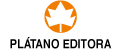 Palavras em Linha | 5.º ano
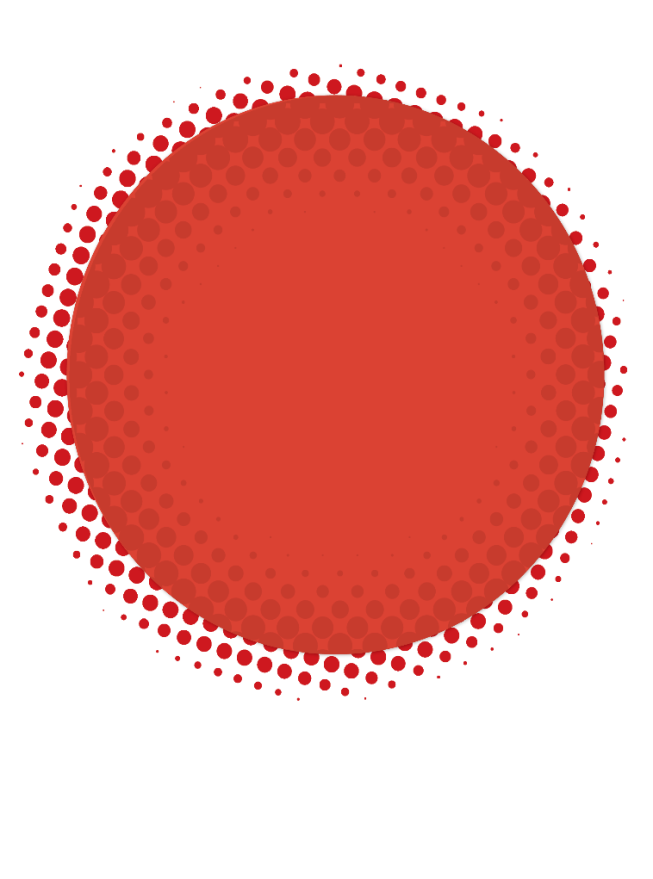 Formas finitas e não finitas do verbo
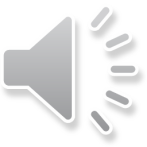 Sequência C
Formas finitas
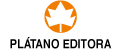 Palavras em Linha | 5.º ano
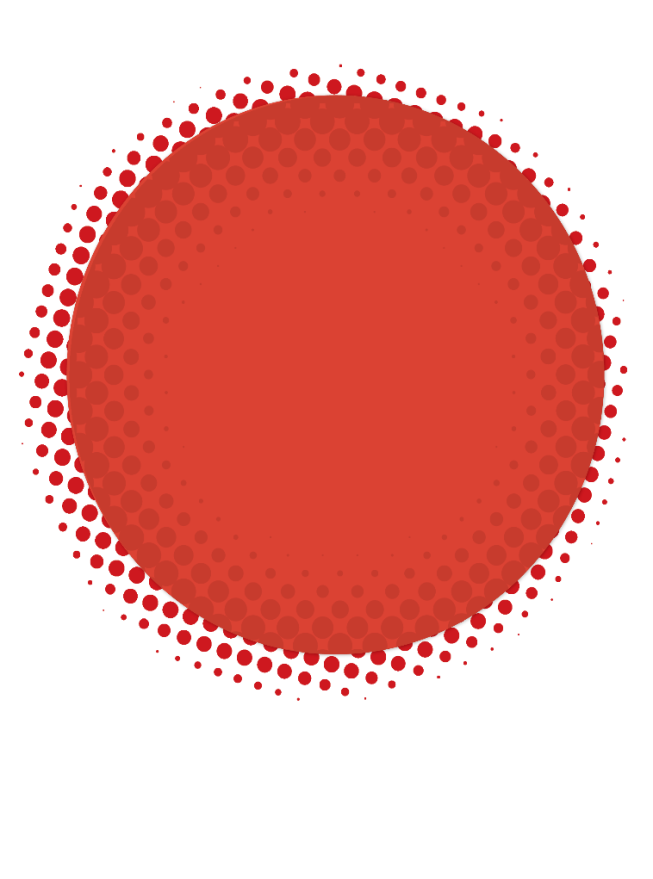 Formas finitas e não finitas do verbo
Sequência C
Formas não finitas
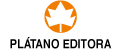 Palavras em Linha | 5.º ano